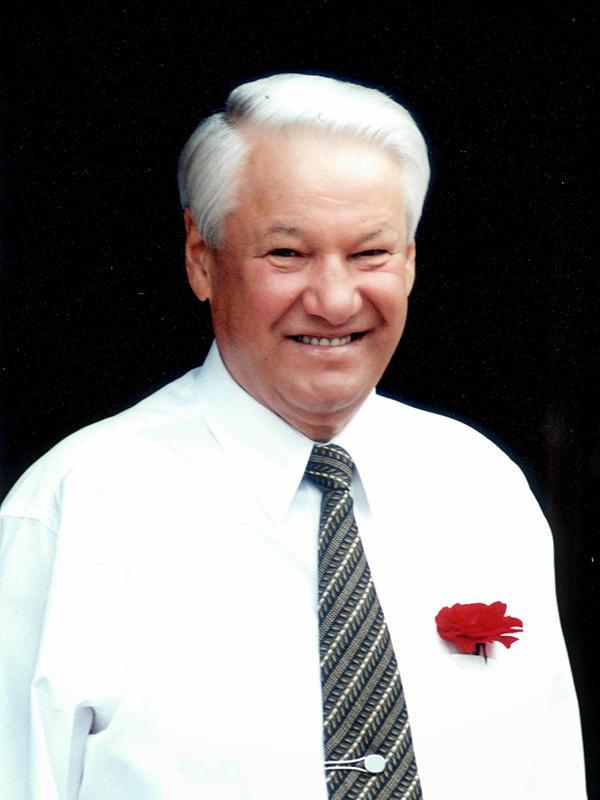 Первый президент России

  1991 - 1999
Викторина
«Главные символы России»
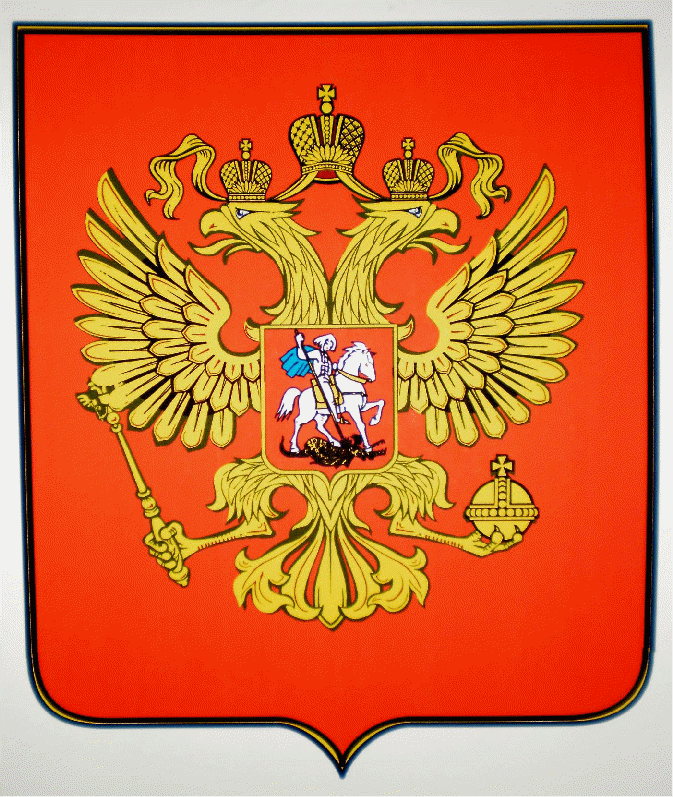 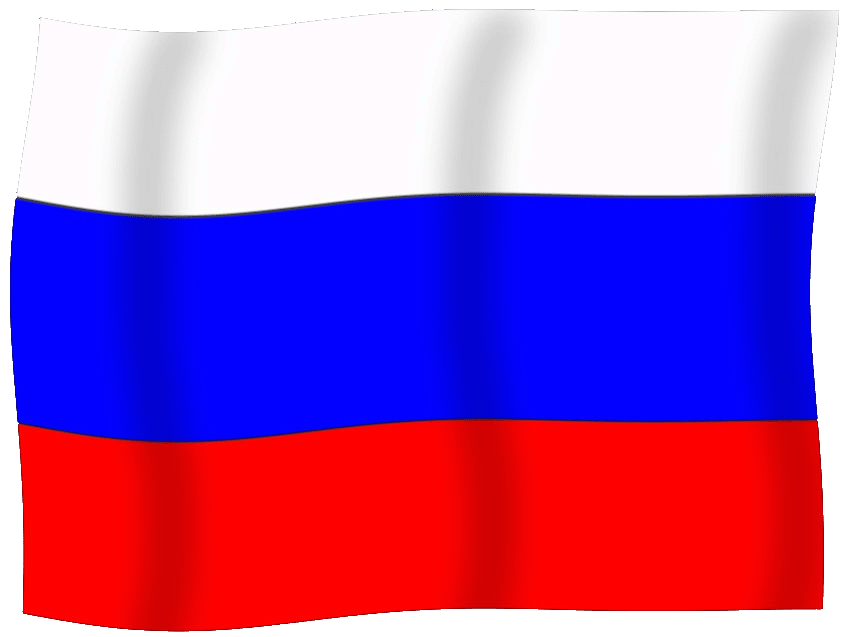 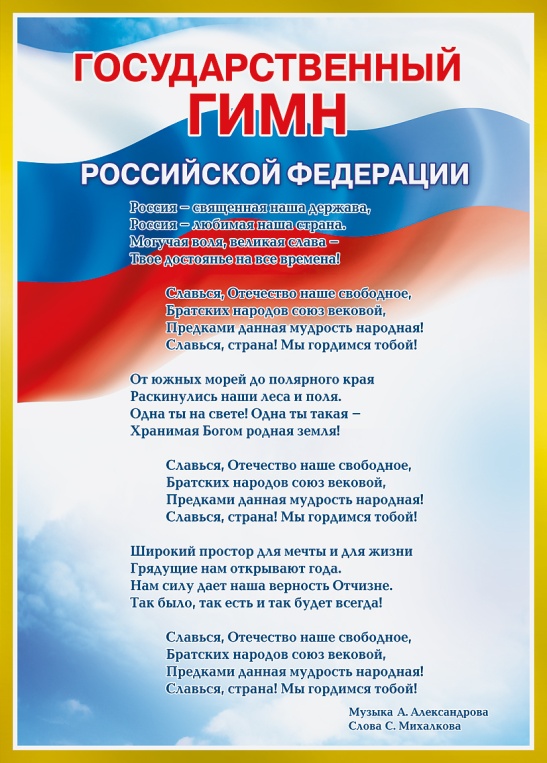 ФЛАГ
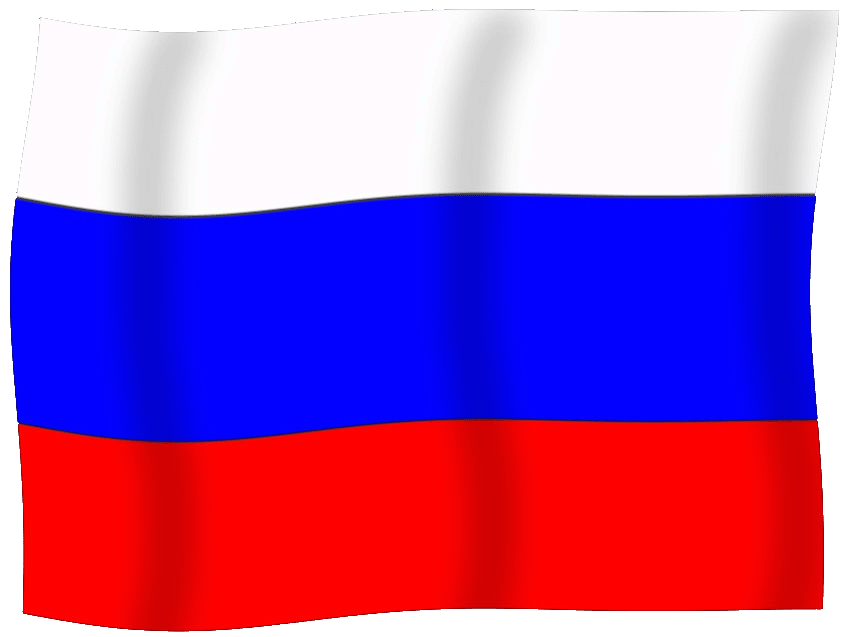 Вопрос 1.  

Что чаще всего изображалось
 на этих знаменах? 

 А) святые, лики Христа и Богородицы;
 Б) изображения животных;
 В) изображение солнца.
Ответ:
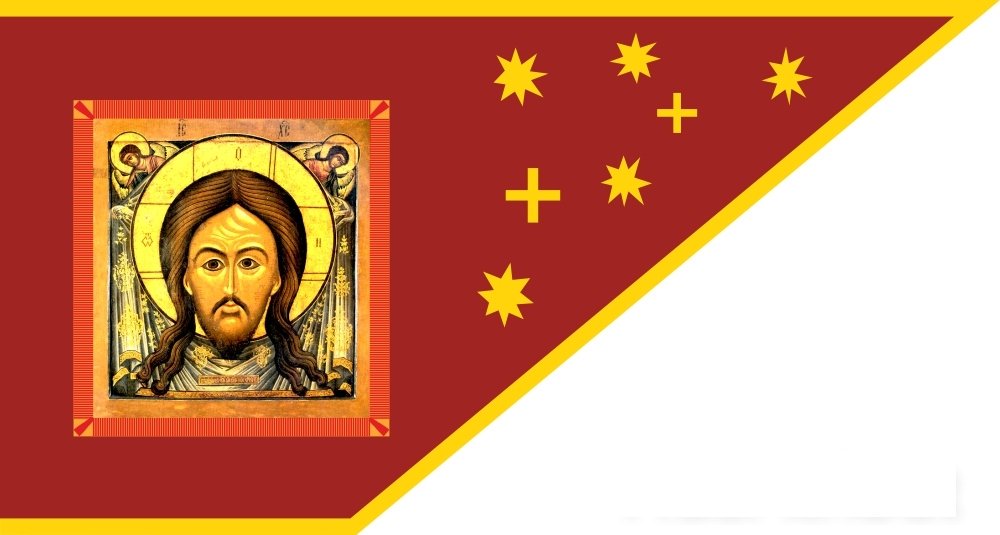 Знамя Ивана Грозного в Казанском походе
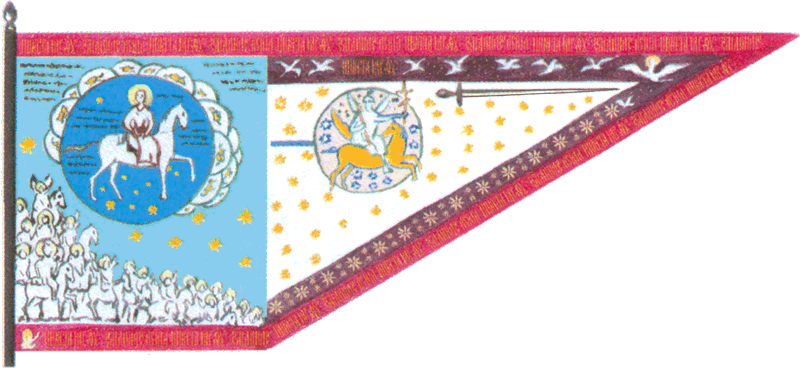 «Великий стяг» Ивана Грозного
Вопрос 2.
Во время правления какого царя начали изготавливать гербовые знамена с изображением двуглавого орла?

А) при Иване III; 
Б) при Алексее Михайловиче;
В) при Александре I.
Ответ:
Первое гербовое знамя Алексея Михайловича Романова
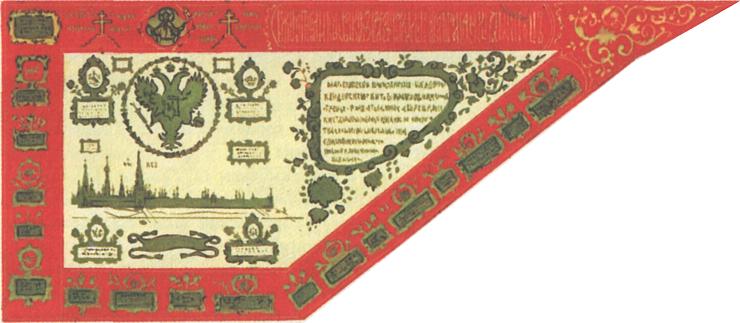 Вопрос 3.
При каком правителе на Руси впервые 
 появился единый национальной флаг?
 
 А) при Иване Грозном; 
 Б) при Александре II 
 В) при Петре 1.
Ответ:
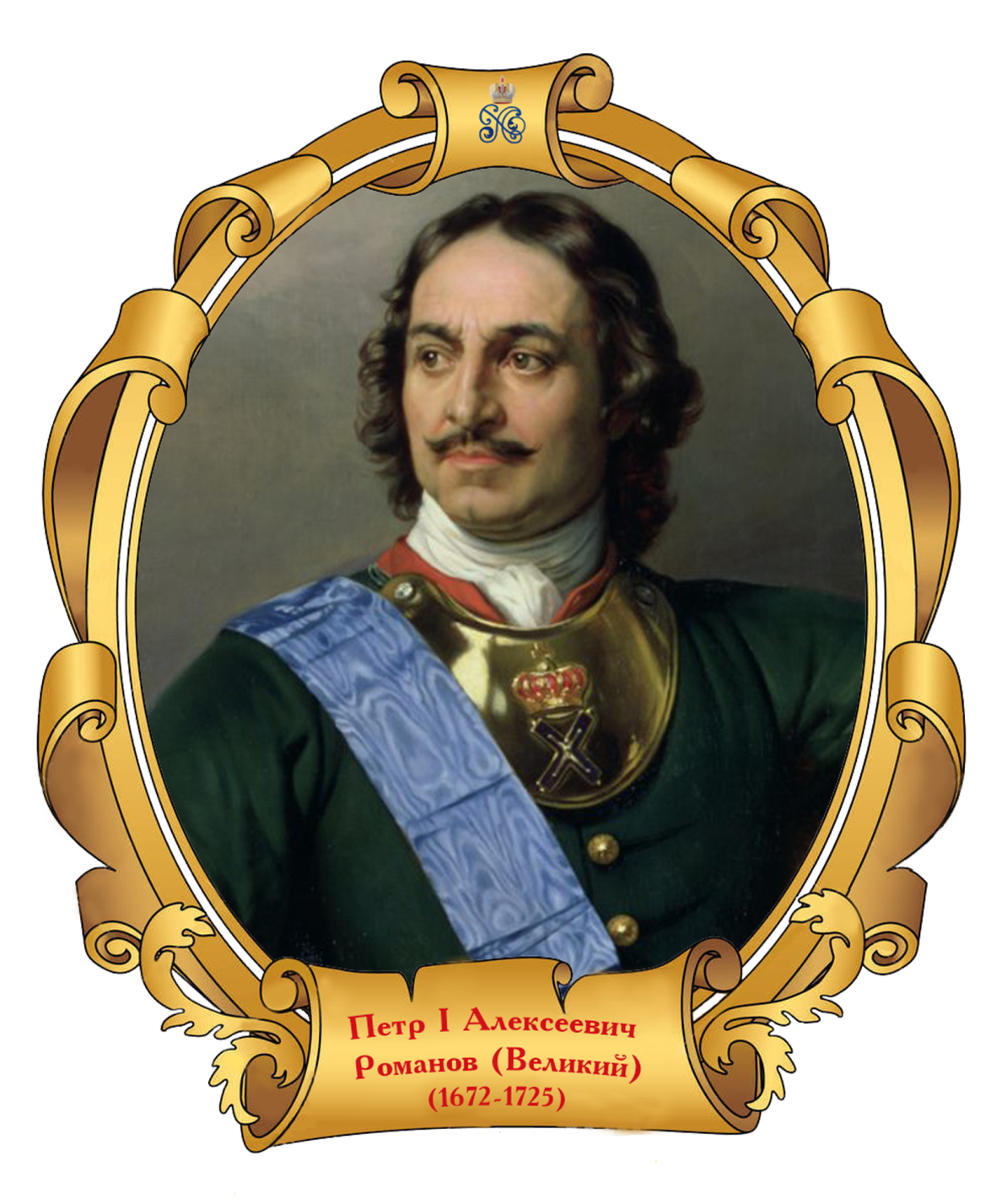 Флаг Российской империи при Петре I
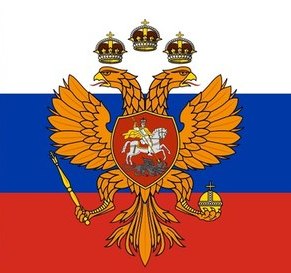 Вопрос 4.
Личный штандарт (флаг) Петра Великого был другого цвета. Какого?

 А) чёрно-жёлто-белого;
 Б) красного;
 В) синего.
Ответ:
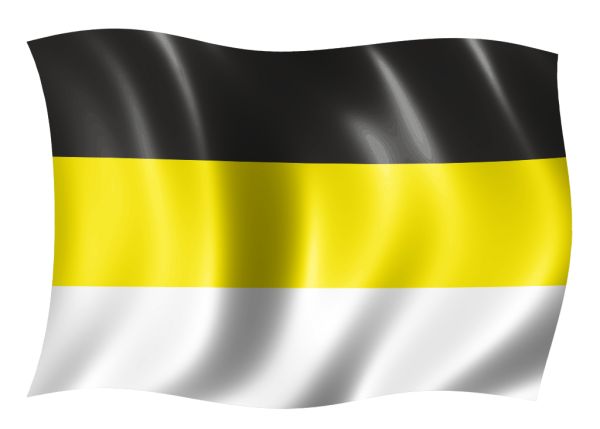 Личный штандарт  Петра Великого
Вопрос 5.
Что символизируют цвета российского флага?

А) Белый - свобода, синий - образ Богоматери, красный - мужество и храбрость; 
Б) Белый - чистота и мир, синий - стабильность и постоянство, красный - сила, мощь;
В) Белый - православная вера, синий - царская власть, красный - русский народ.
Ответ:
Официального толкования значения цветов флага России не существует. Неофициально чаще всего встречаются три трактовки цветов, но ни одна из них не может рассматриваться как истинная, все они являются исключительно чьим-то субъективным мнением.
ГЕРБ
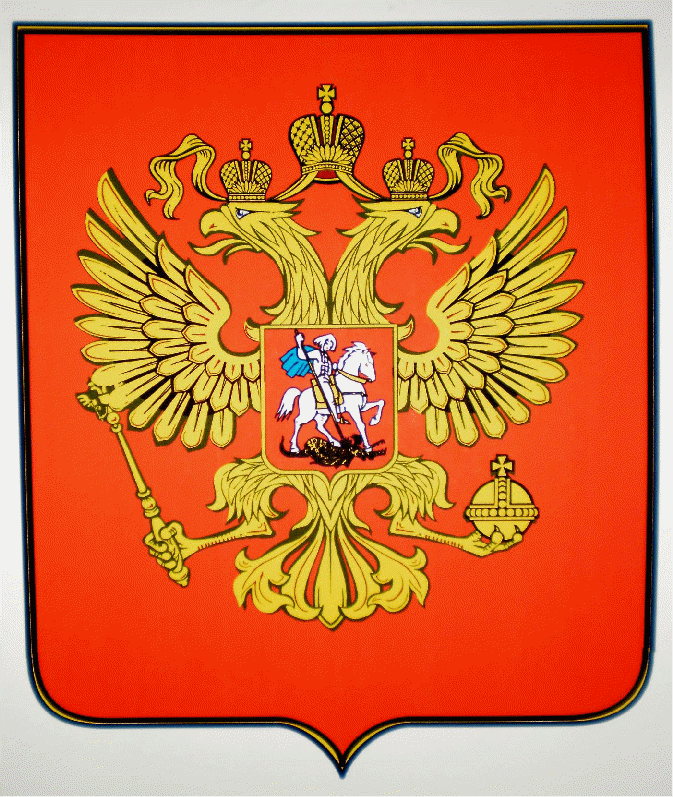 Вопрос 1.
Как называется историческая наука, 
занимающаяся изучением гербов?
 
 А) геральдика;
 Б) нумизматика;
 В) бонистика.
Ответ:
Геральдика
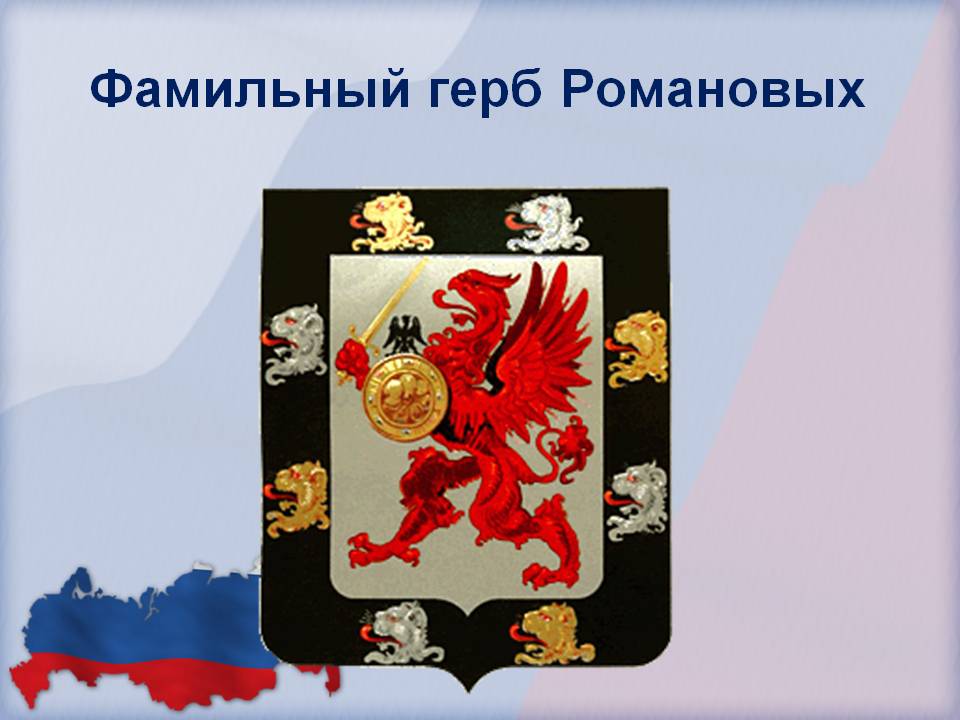 Вопрос 2.
На Руси задолго до принятия христианства существовал ещё одни символ, позднее использованный в русской геральдике. О чём идет речь?
 
А) изображение грифона;
Б) лик Богородицы 
В) всадник, поражающий копьём дракона.
Ответ:
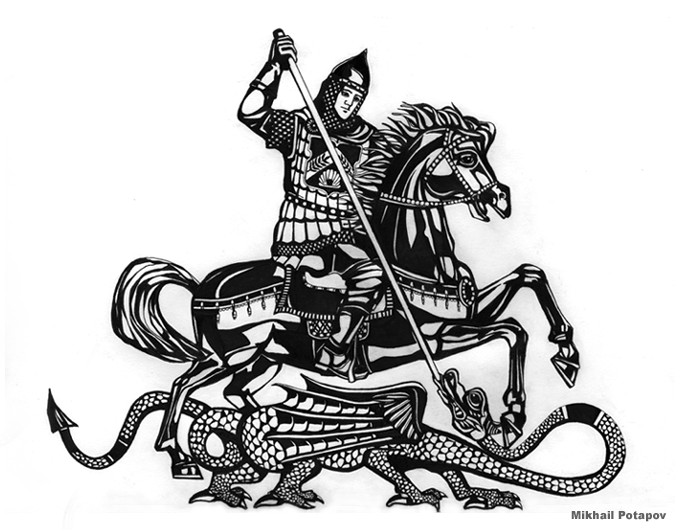 Вопрос 3.
При каком правителе происходит 
объединение изображения двуглавого
 орла и всадника? 

А) при Иване IV;
Б) при Александре 1;
В) при Петре 1.
Ответ:
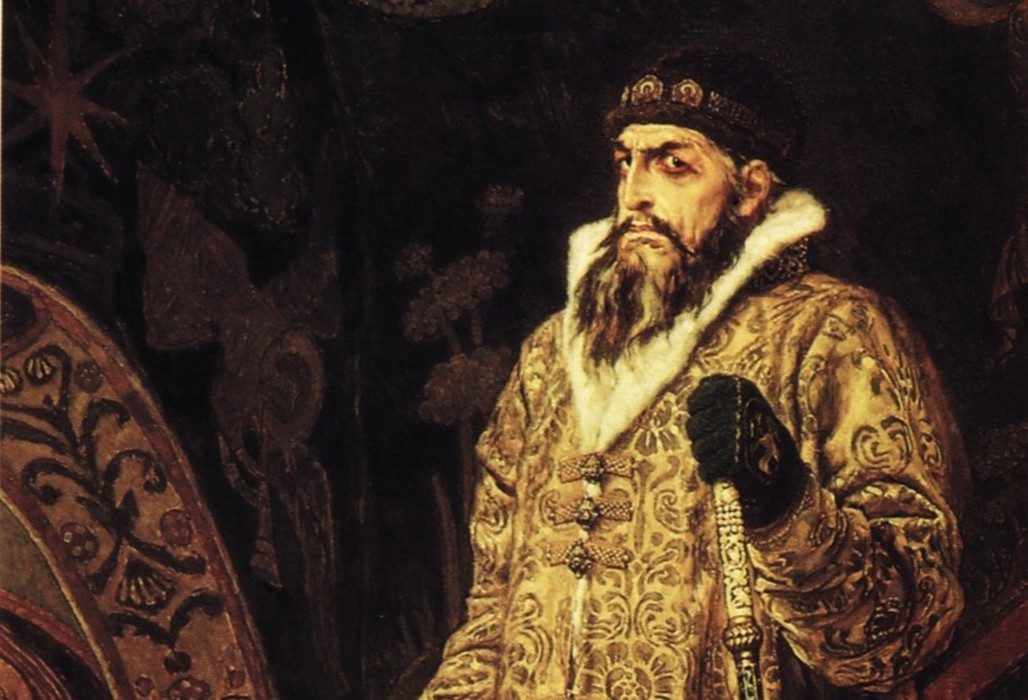 Иван Грозный
Вопрос 4.
Что символизируют две головы гербового орла?
Ответ:
Двуглавый орёл —это символ вечности России, 
символ сохранения в русском народе 
православной веры. Две головы орла
 напоминают об исторической судьбе России,
 соединяющей Восток и Запад, говорят о 
двуединстве Европы и Азии.
Вопрос 5.
Какие атрибуты исчезли с герба в результате этих событий?

А) монархические атрибуты; 
Б) крылья; 
В) одна из двух голов.
Ответ:
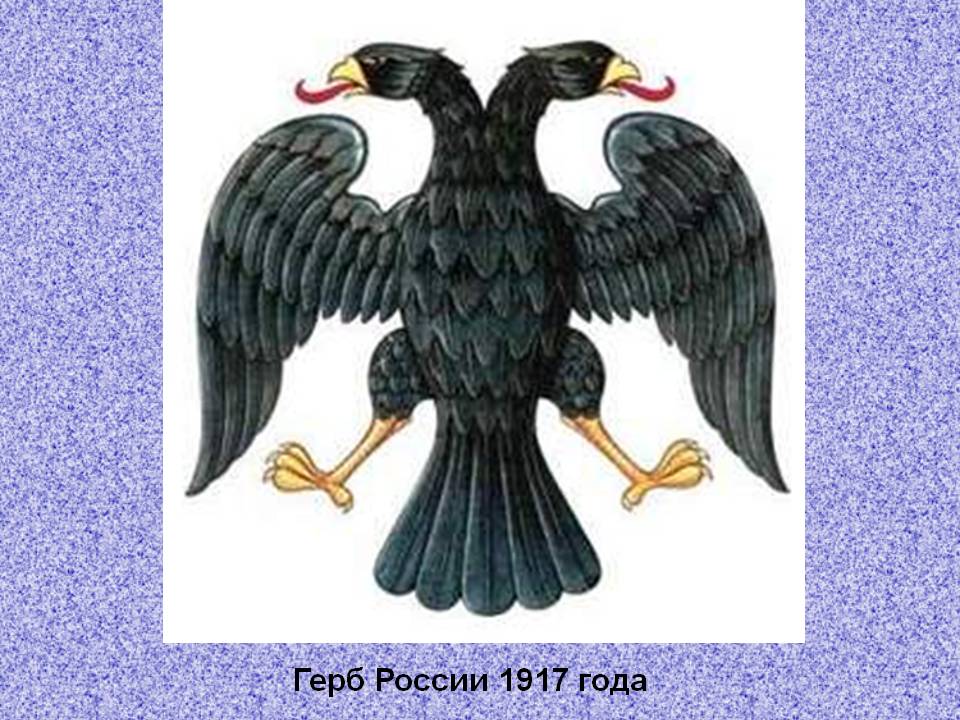 ГИМН
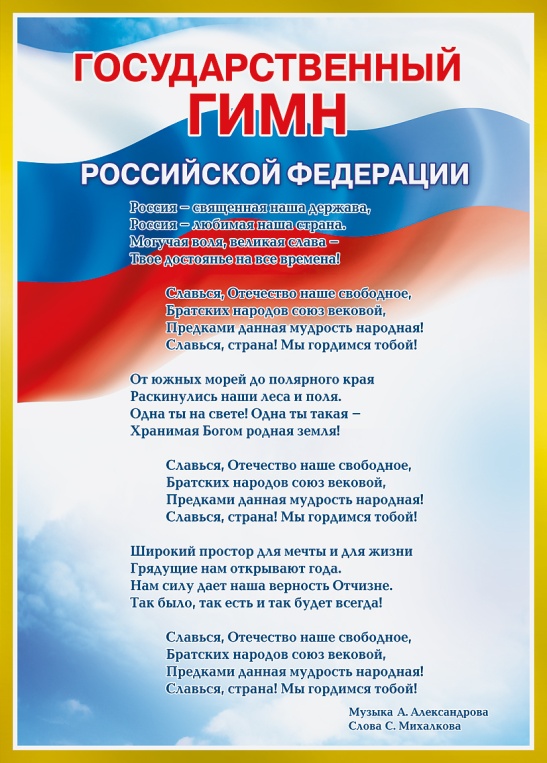 Неофициальный гимн России при Екатерине II
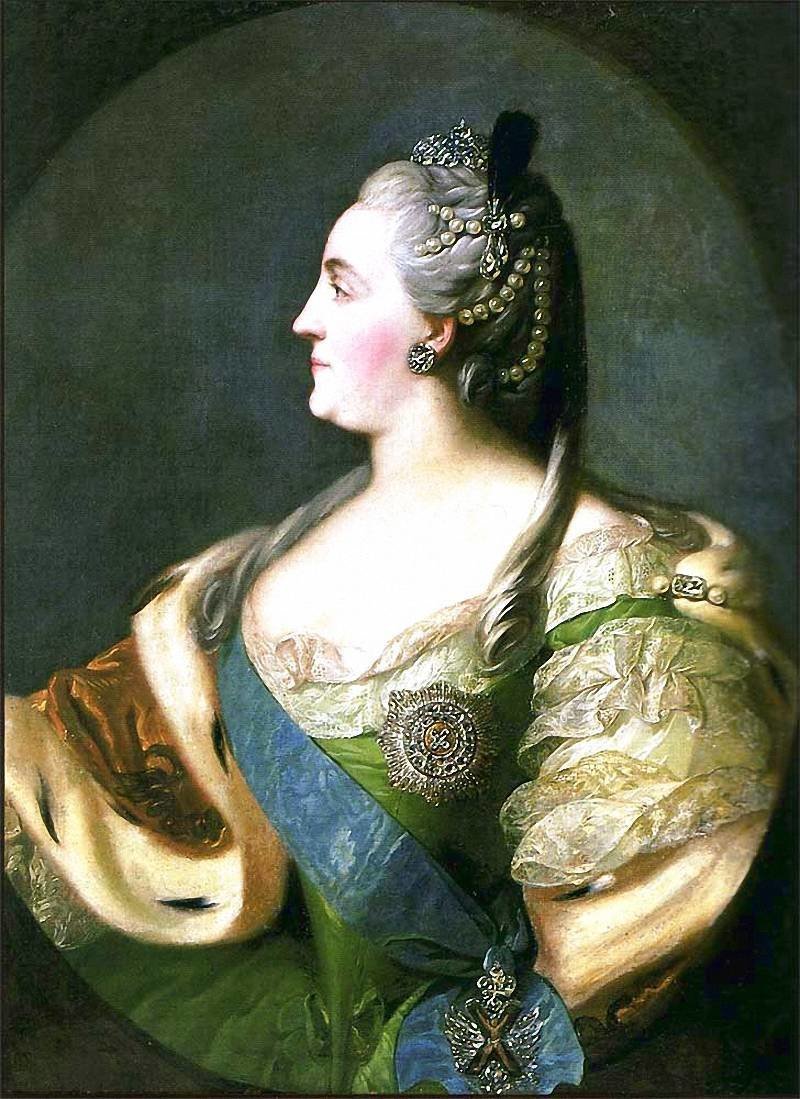 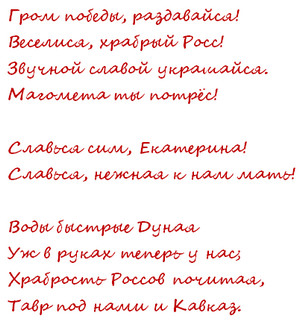 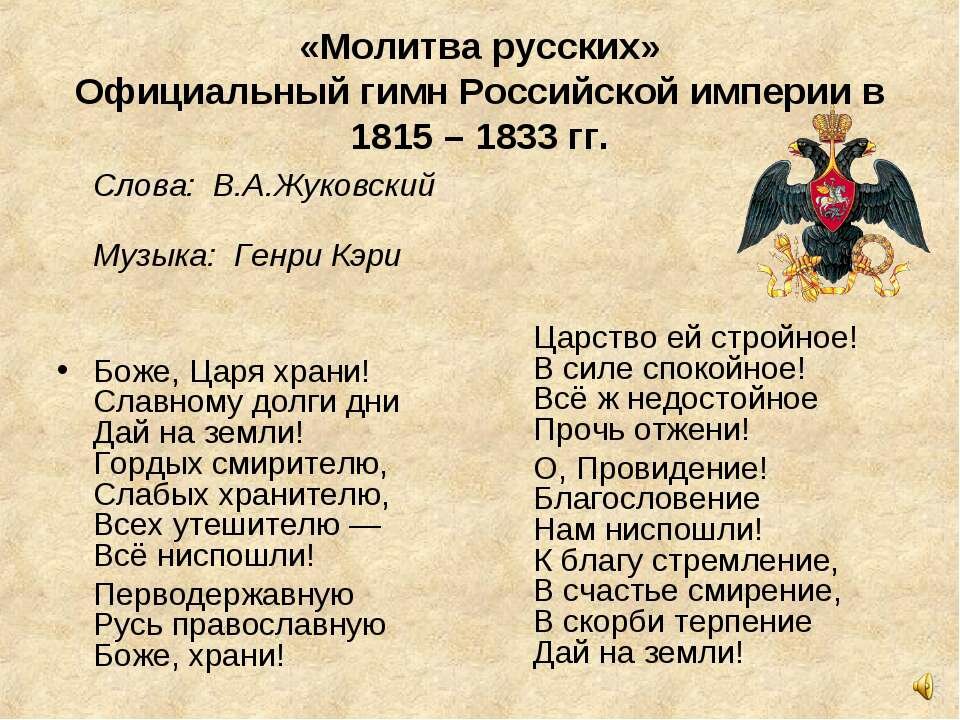 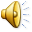 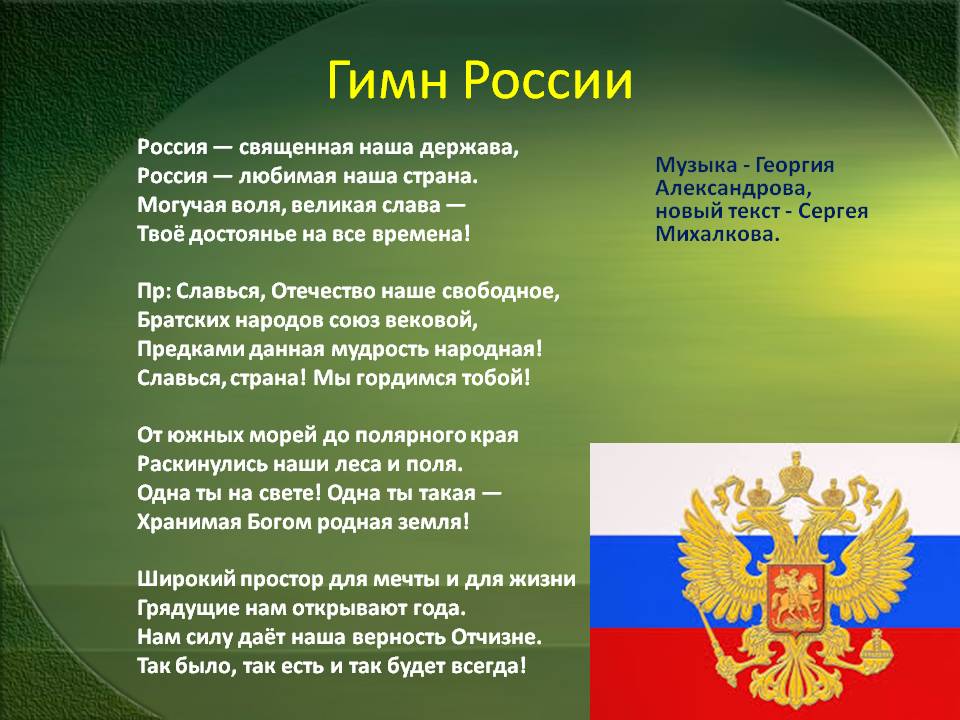 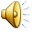 Самое большое пресноводное озеро в мире по объему воды?
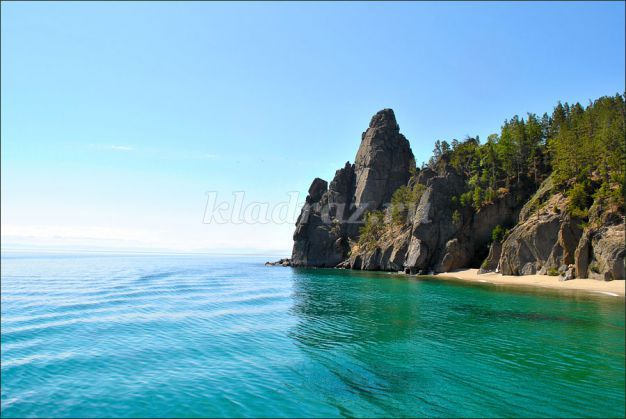 Озеро Байкал
Назовите самые старые горы в мире, которые находятся на территории России.
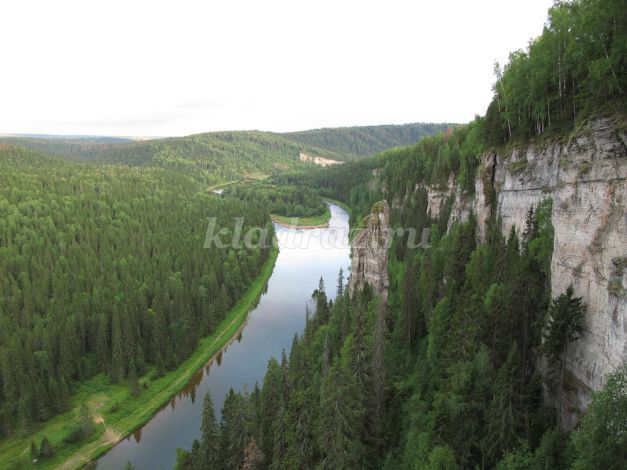 Уральские горы
Сколько струн у гитары, которая стала символом России?
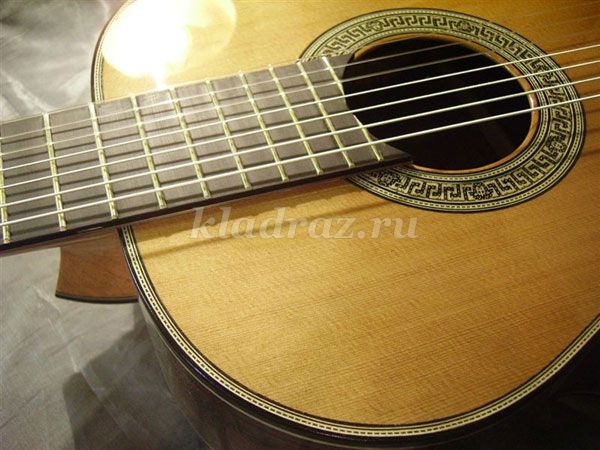 7
В каком российском городе самое глубокое метро?
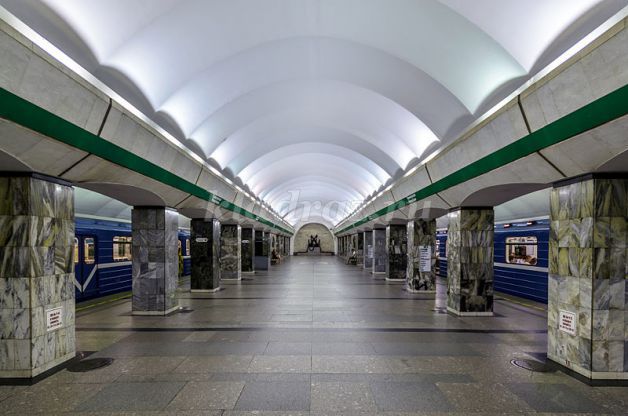 Санкт - Петербург
Самая большая в мире 
средневековая крепость находится
 в России. Назовите ее.
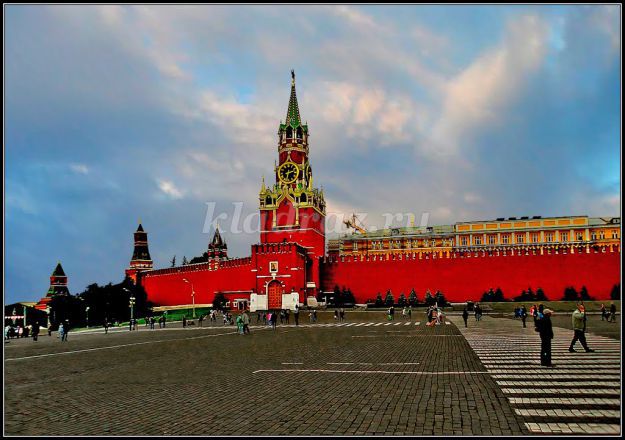 Московский Кремль
Назовите древнюю версию электрического чайника.
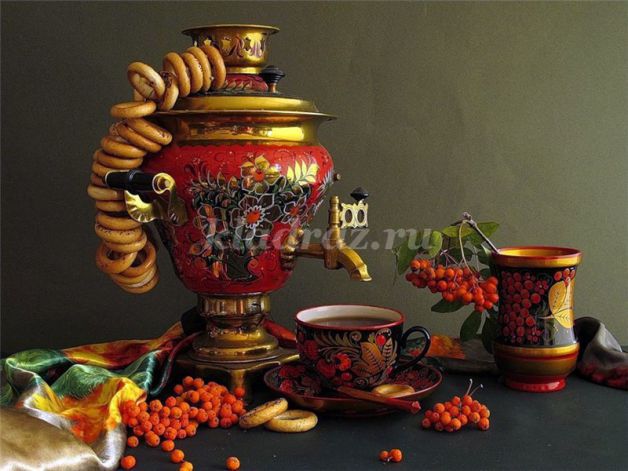 Самовар
Как называется загородный участок, который в старину Петр Первый давал своим подданным , чтобы те, не стесняясь, экспериментировали в архитектуре?
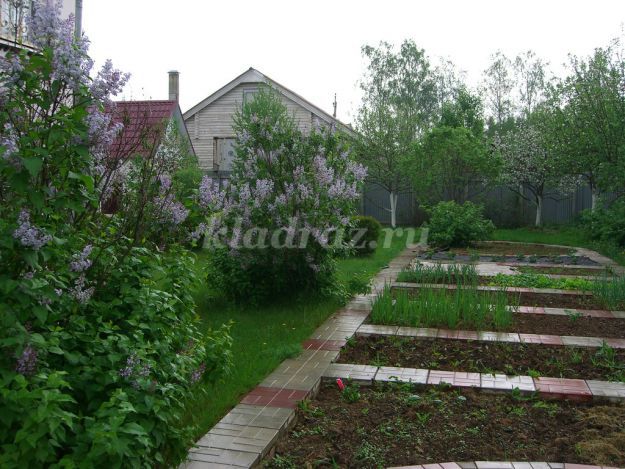 Дача
Самый большой в мире лес находится в России. Назовите его.
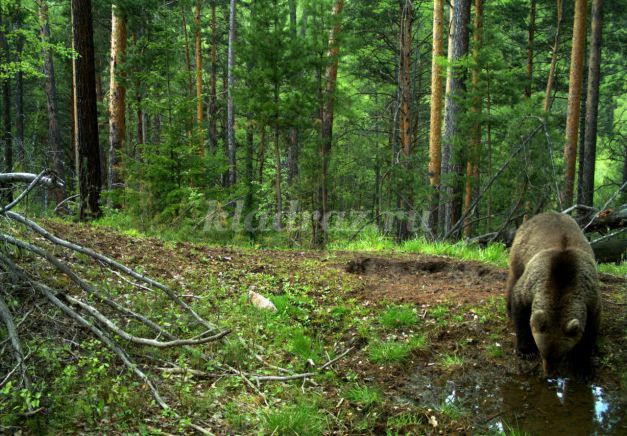 Сибирская тайга